200-250 litres
Quantité d’eau moyenne pour un bain
100 litres
Quantité d’eau moyenne pour une douche de 5 minutes
60 litres
Quantité d’eau moyenne pour une douche éco de 5 minutes
6-12 litres
Quantité d’eau moyenne à chaque chasse d’eau des WC
20-40 litres
Quantité d’eau moyenne pour le lave-vaisselle pour un lavage
3-6 litres
Quantité d’eau moyenne à chaque chasse d’eau des WC à double commande
50000-80000 litres
Quantité d’eau moyenne pour le remplissage d’une piscine
70-120 litres
Quantité d’eau moyenne pour le lave-linge pour un lavage
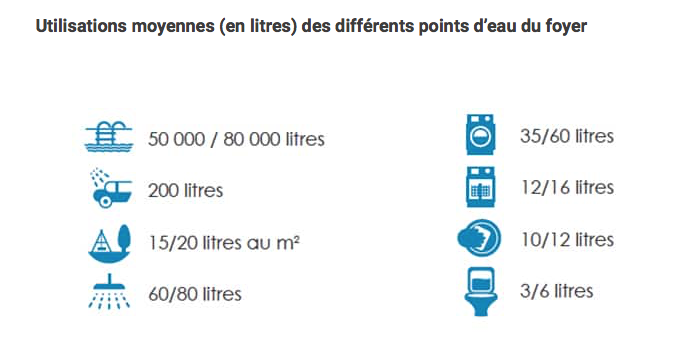 https://www.cieau.com/le-metier-de-leau/ressource-en-eau-eau-potable-eaux-usees/quels-sont-les-usages-domestiques-de-leau/
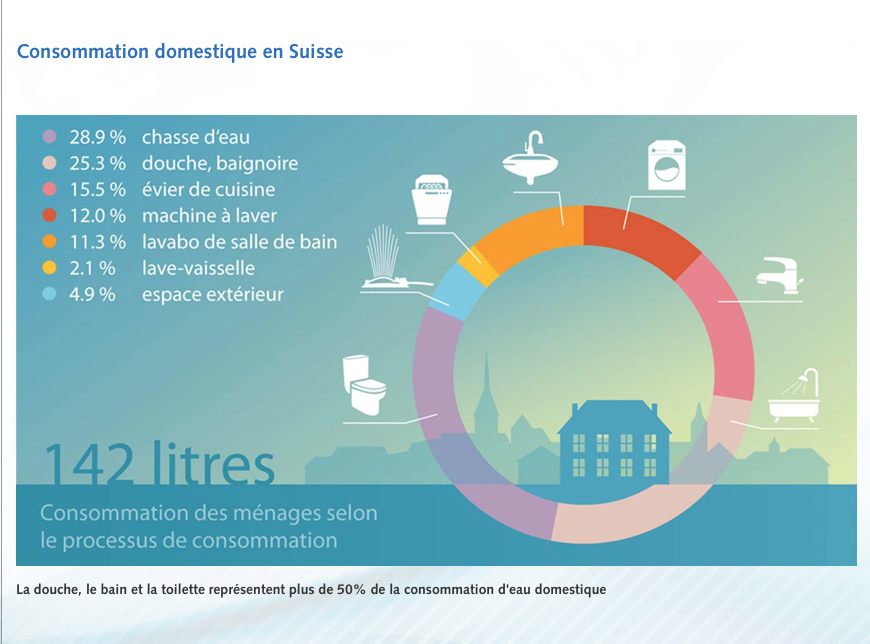 http://trinkwasser.svgw.ch/index.php?id=874&L=1
Consommation d’eau par personne et par jour en moyenne en Suisse
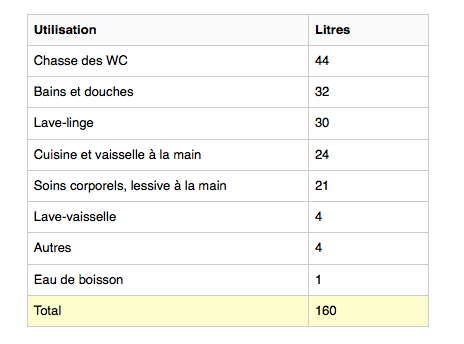 https://www.energie-environnement.ch/economiser-l-eau/situer-sa-consommation-d-eau
Petit jeu sur la consommation et l’utilisation d’eau dans les ménages